1350 – 1600 Renessansen
Renessanse betyr ”gjenfødelse”
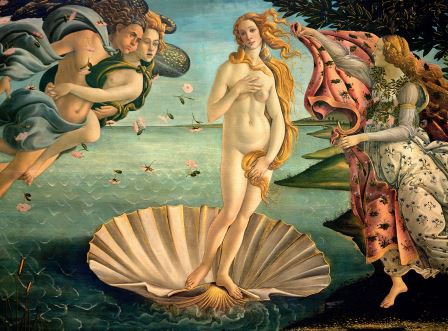 Kjennetegn ved renessansen:
Brøt med pavekirkens verdensbilde 
Satte mennesket i sentrum, ikke Gud (= humanisme)
Mennesket måtte stole på egne sanser, observasjoner og skaperkraft. 
Astronomiske observasjoner viste at jorda ikke var sentrum i universet slik kirken hevdet.
Historisk bakgrunn for renessansen:
Økonomisk omveltning i de norditalienske byene mot slutten av middelalderen
Gjennombrudd for kapitalismen med håndverk, handel og bankvesen
Et framvoksende borgerskap dyrket det skapende mennesket
De store oppdagelsene knyttet kloden mer sammen
Reformasjonen
Martin Luther tok oppgjør med pavekirken
Kirken ble delt i en protestantisk og en katolsk del
Luther oversatte Bibelen fra latin til tysk
Reformasjonen nådde Norge i 1537 etter dansk diktat
I Norge brukte man danske bibler i mange hundre år
Kjente italienske renessansekunstnere
– særlig innenfor maleri, skulptur  og arkitektur:
Michelangelo   
Raphael 
Leonardo da Vinci (universalgeni)
Renessansen i litteraturen:
Realistiske framstillinger
Dyrket enkeltindividet
Nasjonalspråk erstattet latin
Mange nye sjangere som essay, noveller og romaner
Boktrykkerkunsten spredde bøker i mye større opplag
Renessansen i litteraturen:
Italia:
Dante: Den guddommelige komedie 
Boccaccio: Dekameronen
England: Shakespeare – en av verdens største dramatikere
Spania: Cervantes: don Quijote
Frankrike: Montaigne: Essay
Humanisme i Norge
Små humanistiske miljøer i noen byer
Mest kjent: Absalon Pedersson Beyer:
Om Norgis Rige
Bergens Kapitelsbog
Skrev også de første norske dramaene (kirkelige mysteriespill)